Повышение психологической компетентности в вопросах выбора индивидуального подхода развития ребёнка с ОВЗ
Подготовила 
педагог-психолог 
МОУ «Яснозоренская СОШ» 
О.А. Маслей
Цели и задачи
Цель: поделиться опытом повышения у педагогов психологической компетентности в вопросах обучения и развития ребенка с ограниченными возможностями здоровья, снятие психологических барьеров.
Задачи:
- уточнение понятие психологической компетентности;
- Раскрытие некоторых методов и приёмов работы педагога-психолога с педагогами по эмоциональному принятию ребёнка с ОВЗ;
- Раскрытие методов и приёмов по включению особенного ребёнка в детский коллектив.
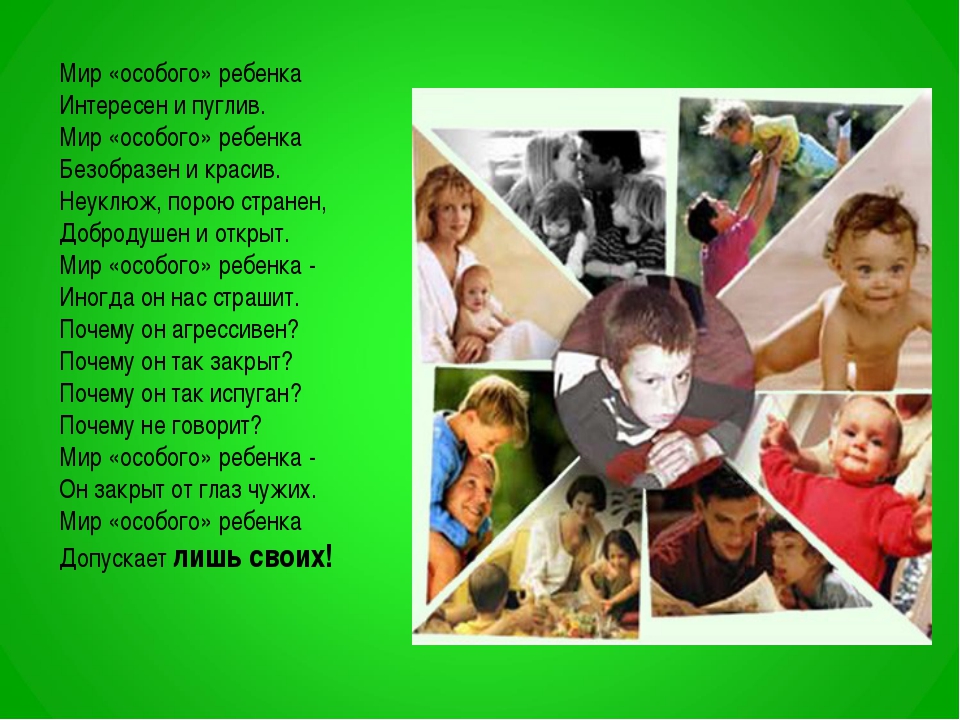 ……..
Попытаемся разобраться, что же это за категория населения. Определение "дети с ОВЗ" подразумевает наличие у ребенка временного или постоянного отклонения в физическом или психическом развитии. При этом существует необходимость создания для детей с ОВЗ специальных условий для обучения и воспитания.
Для сопровождения «особенного ребёнка» должны быть созданы оптимальные психолого-педагогические условия и не единовременная помощь, а долговременная поддержка всех специалистов. Специфика сопровождения детей с ОВЗ такова, что каждый специалист выполняет определённые задачи в области своей деятельности. Педагог в такой ситуации для обеспечения социализации и успешного развития ребёнка с ОВЗ должен выстроить корректную работу не только с детьми, но также с их семьями, наладить эффективное взаимодействие с профильными специалистами.
…….
Прежде всего необходимо понять, из каких, составляющих складывается компетенция педагога, позволяющая работать с детьми с ОВЗ. Педагогическую компетентностьк работе можно определить через два основных показателя: профессиональную и психологическую.
Профессиональная компетентность включает в себя:
• информационную готовность;
• владение педагогическими технологиями;
• знание основ психологии и коррекционной педагоги;
• готовность педагогов использовать вариативные формы и методы работы;
• знание индивидуальных особенностей детей с различными нарушениями развития;
• готовность к повышению профессиональных знаний и умений.
Психологическая компетентность – это,прежде всего:
• эмоциональное принятие детей с различными типами нарушений в развитии;
• включение детей с различными типами нарушений в деятельность и взаимодействие;
• удовлетворенность собственной педагогической деятельностью.
…….
Более подробно остановимся на психологической составляющей компетентности педагога. В своей в работе, к сожалению, приходится сталкиваться с проблемой неготовности педагогов принятия ребёнка с ОВЗ, зачастую происходит эмоциональное выгорание и потеря мотивации, потому что не всегда сразу виден результат работы. Существуют различные методы и приёмы работы с педагогами:
• Семинар-практикум;
• Арт-терапия;
• Тренинг;
• Практические занятия;
• Обучающие приёмы, способы, психотехники;
• Рекомендации, консультации.
Предлагаю на практике применить одно из таких упражнений.
Упражнение «Котенок».
Участники встают в круг. Ведущий просит передать по кругу газету. Потом предлагает представить, что на этой газете уснул маленький котенок, и теперь газету нужно передавать друг другу очень бережно, чтобы не разбудить и не испугать его. В конце упражнения ведущий говорит, что точно такое же бережное отношение важно сохранять для общения с особыми детьми.
Упражнение «Портрет ребенка с ОВЗ»
Цель: Понимание особенностей ребенка с ОВЗ и способы работы с ним.
Участникам предлагается объединиться в группы. Каждая группа получает лист с таблицей, в которой указаны те особенности нарушения ребенка, которые чаще всего встречаются в ОУ.
1 группа
Вид нарушения: нарушение интеллекта
Характерные особенности детей с данным видом нарушений
Какие проблемы могут возникнуть у педагога в процессе обучения таких детей? Что педагог может предпринять сам, по решению этих проблем? К кому и за какой помощью педагог может обратиться?
1. Дети с нарушением интеллекта часто поступают в ОУ с несформированными навыками самообслуживания.
2.Внимание характеризуется рядом особенностей: трудностью его привлечения, невозможностью длительной активной концентрации, быстрой и легкой отвлекаемостью, неустойчивостью, рассеянностью, низким объемом.
3. Значительно нарушено мышление, особенно обобщение. Нарушение способности обобщения усугубляется неполноценностью других мыслительных процессов - анализа, синтеза, абстрагирования, сравнения.
4. Недостаточно критично относятся к результатам своего труда, часто не замечают очевидных ошибок. При выполнении заданий дети часто затрудняются переключиться с одного действия на другое.
5.Эмоции детей недостаточно дифференцированны: переживания примитивны, полюсны. Эмоции часто неадекватны, непропорциональны воздействиям окружающего мира. Свои эмоциональные проявления дети не контролируют. Нарушены волевые процессы, мотивация.
2 группа
Вид нарушения: нарушение опорно-двигательного аппарата
Характерные особенности детей с данным видом нарушений
Какие проблемы могут возникнуть у педагога в процессе обучения таких детей? Что педагог может предпринять сам, по решению этих проблем? К кому и за какой помощью педагог может обратиться?
1. У большинства детей с ДЦП отмечается повышенная психическая истощаемость и утомляемость, пониженная работоспособность. Они быстро становятся вялыми или раздражительными и плаксивыми, с трудом сосредоточиваются на задании. При неудачах быстро теряют к нему интерес, отказываются от его выполнения.
2. Нарушается формирование избирательности, устойчивости, концентрации, переключения, распределения внимания.
механическое запоминание порядка следования явлений и их названий.
3.Расстройства эмоционально-волевой сферы могут проявляться в виде: эмоциональной возбудимости, двигательной расторможенности, раздражительности, капризности, плаксивости, реакции протеста.
4. Координация движений нарушена, моторная неловкость, малейшее препятствие или сильный испуг могут стать причиной внезапного падения.
5. Проявление психическогоинфантилизма возможны следующие особенности: ребёнок старается делать только то, что ему приносит удовольствие; проявляет повышенную эгоцентричность; неспособен соотносить собственные желания с интересами близких.
Педагог, в работе по включению детей с ОВЗ в образовательную деятельность группы,может применять следующие методы и приемы:
- применение игровых ситуаций;
- метод стимулирования общения и взаимодействия с другими детьми - помощь других детей ребенку с ОВЗ в различных сферах деятельности, в игре;
- игры на развитие познавательной деятельности (сначала ребенок с ОВЗ может подавать другим детям карточки, предметы, а затем и сам включаться в деятельность);
- речевые интонационные приемы: выделение речью важной информации;
-использование зрительного, картинного материала для смены вида деятельности;
- использование сигнальных карточек при выполнении заданий с каким-то определенным символом (например, идем в туалет – картинка с туалетом);
- прием «рука в руке»;
- прием привлечения других детей.
Рано или поздно перед каждым педагогом встают вопросы:
Как дети в группе общаются с особыми детьми?
Что можно сделать для создания и поддержания в группе здоровой атмосферы, в которой каждому ребенку было бы комфортно?
Как отвечать на «неудобные» вопросы детей: (почему он не такой)
Большинство родителей еще ни разу не говорили с детьми об особенностях развития, и поэтому к встрече с таким ребенком дети бывают не готовы. У них возникает много вопросов: «Почему он такой? Это у него навсегда? А я заражусь?» Взрослые оказываются застигнутыми врасплох и не знают, что ответить… Но дети не различают диагнозы, им нужно общее объяснение, донесенное простым и понятным языком.
Я считаю, что несмотря на все условия и трудности, самое главное – это желание помочь ребёнку и его родителям, сделать пребывание особенного ребёнка в учреждении интересным и полезным для него.
Рефлексия «Солнышко»
Уважаемые коллеги, давайте каждый из нас на лучиках для солнышка напишет своё психологическое качество, помогающее в работе с детьми с ОВЗ. Таким образом мы увидим какой у нас мощный потенциал для выбранной нами профессии.